산부인과 의료분쟁사례
의료사고의 효과적인 예방법과 대처법
대한산부인과의사회 법제이사 김재연
경구피임제 복용 후 폐색전증으로 사망한 사례
1.사건개요: 병원에서 자궁 형성부전(hypoplasia)이 관찰되어 총 3회 피 신청인 병원 산부인과를 외래 방문하여 야즈정 6개월 분을 처방.
 호흡곤란으로 흉부 단순방사선검사, 전산화 단층촬영검사 결과 폐색전 증으로 진단받고 항응고제를 투약 받았으나 다음 날인 5. 23. 04:34 사망.
사망진단서상 직접사인은 폐색전증이었다.

2.분쟁요지: 약제의 부작용에 관하여 전혀 설명하지 않은 과실로 2억 요구

3.감정 결과: 폐색전증의 원인을 알기 어렵다고 한 감정결과 등을 종합하면, 망인의 폐색전증을 유발시킨 원인에 대하여 정확하게 알기 어려움. 다만, 망인이 복용한 야즈정의 성분이 혈전색전증을 유발할 가능성이 높다는 여러 연구결과가 보고된 점을 고려하면, 망인이 복용한 야즈정으로 인하여 폐색 전 증이 발생하였을 가능성을 완전히 배제하기 어려워 보임.

4. 합의에 의한 조정 성립 (조정조서):조정부가 양 당사자에게 감정결과와 조정부의 의견을 설명하면서 양 당사자의 합리적인 의사결정을 도와 합의를 권유한 결과, 피 신청인은 신청인에게 금 20,000,000원을 지급한다. 신청인은 향후 이 사건과 관련하여 민·형사상 이의를 제기하지 아니하기로 합의 하였다.
(출처: 의료 분쟁조정원)
소파수술 시행 후 자궁 파열 및 S자 결장 천공이 발생한 사례
1.사건개요:임신 10주차에 방문하여 산전진찰로 초음파검사를 받았는데, 태아 심박동이 확인되지 않았고, 같은 달 15일 계류유산 진단 하에 소파수술(이하 ‘이 사건 소파 술’이라고 한다)을 받고 퇴원. 다음날 복통으로 복막염, □□병원으로 전원 되어 S-결장 천공에 의한 범복막염 진단 하에 외과에서 응급 진단적 복강경 및 개복술, S-결장 부분 절제술 및 장루 형성술을 시행 받았고 산부인과에서 자궁천공 소견에 따라 자궁 천공봉합 술을 시행 받은 후, 이후 장루 복원 술을 한 사례.

2.분쟁의 요지 : 피 신청인 병원 의료진의 의료과실로 인한 것임을 주장하여 피 신청인 병원 및 □□병원에서의 치료비, 일실이익, 위자료 등 합계 금 4,500만 원의 배상을 청구함.

3.감정 결과:이 사건 소파 술 시행상 피 신청인의 주의의무 위반은 신청인에게 발생한 악 결과 와의 사이에 인과관계가 인정하여 신청인에게 입은 손해를 배상할 책임이 있다. 

4. 합의성립 (조정조서 작성):당사자들은 피 신청인은 신청인에게 금 1,700만 원을 지급하고, 신청인은 이 사건 진료행위에 관하여 향후 어떠한 이의도 제기하지 아니하기로 합의함. 
(출처 :의료 분쟁조정원), 유사 사례 반흔 제거 술 포함 시 2,550만 원으로 합의.
자궁 경부 암 검사를 하였으나 판독 오류로 인하여 자궁 경부 암 이환을 발견하지 못한 사례
1.사건개요: 신청인(59세)은 2012. 4. 30 질 출혈로 액상세포진 검사 시행 후 정상이나 반응 성 세포변화 소견(폐경으로 인한 위축성세포변화, class Ⅱ)이 보인다는 회신을 함. 2012. 12. 19. □□(대학)병원에 내원하여 액상 세포 및 착공 생검검사로 자궁경부 편평상피암을 진단을 받은 후, 2013. 1. 4. △△병원을 내원하여 자궁암 2기, 림프절 전이가 의심되는 상태로 현재 항암 치료 중이다. 피 신청인1은 2013. 4. 검사를 시행한 ○○의료재단에 세포 진 슬라이드의 재판독을 의뢰한 결과 고 등급의 편 평 상피이상을 의심할 만한 세포학적 변화 수정된 결과 

 2.손해배상의 범위:자궁 경부 암에서 8개월의 진단지연이 예후에 어떤 영향을 미치는지에 대해 단정적으로 이야기할 수는 없지만 5년 생존율이 적게는 거의 차이가 없거나 많게는 15%정도 감소할 수도 있을 것으로 추정된다는 감정결과를 고려하여 위자료를 정함이 상당하다. 

3. 합의성립 (조정조서 작성) ○○의료재단의 판독 오류에 대한 피 신청인1의 책임 등을 고려하여,신청인에게, 피 신청인1(산부인과)은 금 10,000,000원을, 피 신청인2(의료재단)는 금 1,000,000원을 지급하고, 신청인은 이 사건 진료행위와 관하여 향후 어떠한 이의도 제기하지 아니한다.
자356 요 실금 수술’ 항목이 위헌·위법인지 여부(소극)
【판결요지】[대법원 2017. 7. 11., 선고, 2015두2864, 판결] 
구 요양급여의 적용기준 및 방법에 관한 세부사항(2007. 1. 23. 보건 복지 가족 부 고시 제2007-3호로 개정되고 2011. 11. 25. 보건복지부 고시 제2011-144호로 개정되기 전의 것) ‘제9장 처치 및 수술료 등’ 중 ‘자356 요 실금 수술’ 항목에서 “인조테이프를 이용한 요 실금 수술은 요 류 역학검사(방광내압측정 및 요 누출 압 검사)로 복압성 요실금 또는 복압성 요실금이 주된 혼합성 요실금이 확인되고, 요누출압이 120cmH2O 미만인 경우에 인정하며, 동 인정기준 이외에는 비용 효과 성이 떨어지고 치료보다 예방적 목적이 크다고 간주하여 시술 료 및 치료재료 비용 전액은 환자가 부담토록 함(비 급여)”이라고 규정한 조항(이하 ‘고시 조항’이라 한다)이 위헌·위법 하다고 볼 수 없다. 상세한 이유는 다음과 같다.먼저 고시 조항은 그에 관한 위임조항인 요양급여규칙 제5조 제2항이 규정하는 “요양급여의 적용기준 및 방법에 관한 세부사항”에 해당하는 내용으로서 위와 같은 위임조항에 따라 규정될 것이라고 충분히 예측될 수 있는 내용을 담고 있다. 따라서 고시 조항이 상위법령의 위임범위를 일탈하였다고 볼 수 없다.나아가 고시 조항에서 정한 요실금 수술 급여인정기준이 과잉금지원칙을 위반하여 의사의 직업수행의 자유를 침해한다고 볼 수 없고, 그 내용이 현저히 불합리하여 헌법상 용인될 수 있는 재량의 범위를 명백히 벗어나 환자의 인간다운 생활을 할 권리나 보건 권을 침해한다고 볼 수도 없다.
옥시토신 제품설명서 및 의약품 허가사항에 그 부작용으로 양수 색 전 증을 일으킬 가능성이 있다고 하여 패소 한 원심 판결을 상급심에서 부정한 사례
출처:[대법원 2015. 1. 29., 선고, 2012다41069, 판결] 
주요 내용
 미국산부인과학회의 유도분만 임상관리지침은 ① 1999년판 지침에서 옥시토신 사용과 관련된 합병증인 빈수축, 저혈압에 대한 대처방법을 기술한 후 옥시토신 사용과 양수색전증 사이에 관련성이 없다고 기술하였고(갑 제69호 증, 기록 859면), ② 한편 2009년판 지침에서는 해당 부분에서 옥시토신의 합병증인 빈 수축, 저혈압에 대한 대처방법만을 기술하고 옥시토신 사용과 양수 색 전 증 사이에 관련성이 없다는 기술 부분이 삭제되었으나, 위 지침의 내용은 옥시토신 사용으로 인한 합병증의 관리 설명에 중점을 둔 것이지 옥시토신 사용과 양수 색 전 증의 관련성 여부를 규명하는 것이 아니라는 점을 고려하여 보면 미국산부인과학회가 견해를 변경하여 옥시토신을 사용한 유도분만과 양수 색 전 증 사이의 관련성을 인정한 것이라고 단정하기는 부족하다. 

그뿐 아니라 망인의 분만 당시인 2008년도에는 아직 위 2009년판 지침이 나오지 아니하였고, 오히려 옥시토신과 양수 색전증 사이의 관련성을 부정한 위 1999년판 지침만이 참고될 수 있는 상태였다.
옥시토신 제품설명서 및 의약품 허가사항에 그 부작용으로 양수 색 전 증을 일으킬 가능성이 있다고 하여 패소 한 원심 판결을 상급심에서 부정한 사례
원심은 대한산부인과학회가 편찬한 위 산과 학 교과서에서 기재된 옥시토신 사용과 양수 색전증 사이에 관련성이 없다는 내용이 미국산부인과학회의 1993년판 유도분만 임상관리지침을 인용한 것이라고 인정하였으나, 위 산과 학 교과서 716면, 719면에 의하면 위 산과 학 교과서가 인용한 문헌은 미국산부인과학회가 1993년도에 편찬한 ‘프롤로그 산과 학 교과서’ 제3판으로 보이므로, 미국산부인과학회의 위 지침이 2009년도에 수정되었다 하더라도 위 산과 학 교과서에 기재된 내용이 실질적으로 변경되었다고 보기 어렵다.
결국 원심이 근거로 삼은 자료들만으로는, 대한산부인과학회가 편찬한 위 산과 학 교과서에 기재된 내용과 달리, 옥시토신을 사용하여 유도분만을 시행하는 경우에 양수 색 전 증이 옥시토신의 사용으로 인하여 발생이 예상되는 위험이라거나 망인의 분만 당시인 2008년도 의료수준에 비추어 볼 때 옥시토신의 사용으로 인하여 양수 색 전 증의 발생이 예견될 수 있었다고 보기 어렵다.
따라서 이러한 사정들을 앞서 본 법리에 비추어 살펴보면, 망인의 분만 당시 피고 병원 의료진에게 옥시토신을 사용한 유도분만으로 인하여 양수 색전증이 발생할 수 있다는 후유증이나 부작용 등에 대하여 설명의무가 있었다고 보기는 어렵다.
의료법상 의료기관 중복개설 , 운영 금지 원칙 [대법원 2018. 7. 12. 선고 판결]
◇ 의료법 제33조 제8항 본문의 의료기관 1인 1개설․운영 원칙에 
위반한 행위의 의미 및 판단기준 ◇
  의료법 제4조 제2항은 “의료인은 다른 의료인의 명의로 의료기관을 개설하거나 운영할 수 없다”라고 규정하고, 의료법 제33조 제8항 본문은 “의료인은 어떠한 명목으로도 둘 이상의 의료기관을 개설․운영할 수 없다”라고 규정하고 있다(이하 의료법 제33조 제8항 본문의 금지규정을 ‘1인 1개설․운영 원칙‘이라 한다).  이러한 의료법의 규정 내용 등에 비추어 보면, 1인 1개설․운영 원칙에 반하는 행위 중, 의료기관의 중복 개설이란 ‘이미 자신의 명의로 의료기관을 개설한 의료인이 다른 의료인 등의 명의로 개설한 의료기관에서 직접 의료행위를 하거나 자신의 주관 아래 무자격자로 하여금 의료행위를 하게 하는 경우’를, 그와 구분되는 의료기관의 중복 운영이란 ‘의료인이 둘 이상의 의료기관에 대하여 그 존폐․이전, 의료행위 시행 여부, 자금 조달, 인력․시설․장비의 충원과 관리, 운영성과의 귀속․배분 등의 경영사항에 관하여 의사 결정 권한을 보유하면서 관련 업무를 처리하거나 처리하도록 하는 경우’를 뜻한다.
의료법상 의료기관 중복개설 , 운영 금지 원칙 [대법원 2018. 7. 12. 선고 판결]
의료기관의 중복 운영에 해당하면 중복 개설에 해당하지 않더라도 1인 1개설․운영 원칙에 위반한 것이 된다.
  나아가 구체적인 사안에서 1인 1개설․운영 원칙에 어긋나는 의료기관의 중복 운영에 해당하는지를 판단할 때에는 위와 같은 운영자로서의 지위 유무, 즉 둘 이상의 의료기관 개설 과정, 개설명의자의 역할과 경영에 관여하고 있다고 지목된 다른 의료인과의 관계, 자금 조달 방식, 경영에 관한 의사 결정 구조, 실무자에 대한 지휘․감독권 행사 주체, 운영성과의 분배 형태, 다른 의료인이 운영하는 경영지원 업체가 있을 경우 그 경영지원 업체에 지출되는 비용 규모 및 거래 내용 등의 제반 사정을 고려하여야 한다. 이를 바탕으로, 둘 이상의 의료기관이 의사 결정과 운영성과 귀속 등의 측면에서 특정 의료인에게 좌우되지 않고 각자 독자성을 유지하고 있는지, 아니면 특정 의료인이 단순히 협력관계를 맺거나 경영지원 혹은 투자를 하는 정도를 넘어 둘 이상의 의료기관의 운영을 실질적으로 지배․관리하고 있는지를 살펴보아야 한다.
자궁 내막 암으로 림프절제술 중 신정맥 손상에 따른 손해배상 요구
1.사건개요
신청인은 2011. 6. 신청 외 00 병원에서 자궁 선근 증으로 복강경하 자궁 적출 술을 받은 후 조직검사상 저 등급의 자궁내막의 간질 성 육종(이하 `자궁육종`이라 한다)으로 진단되어 피 신청인 병원으로 전원 한 뒤 2011. 8. 4. 병기 확인을 위해 복강경 하에 대정맥 주위의 림프절 곽청 술(이하 `1차 수술`이라 한다)을 받았는데, 1차 수술 당시 좌측 신장 정맥이 손상돼 개복술로 전환하여 혈관 봉합 술(이하 `2차 수술`이라 한다)을 받았으며, 이후 신장 정맥 협착으로 인한 혈전 증을 예방하기 위해 항 응고 제 와 울혈 신장에 의한 2차성 고혈압으로 항 고혈압제 등의 약물치료를 받음.

2.출처: 소비자보호원 

3. 책임범위     
 피 신청인의 책임 범위를 20%로 제한

4.결론 
피 신청인은 2016. 4. 18.까지 신청인에게 1,912,000원(1,000원 미만 버림)을 지급하고, 만일 피 신청인이 위 지급을 지체하면 2016. 4. 19.부터 다 갚는 날까지 연 5% 비율로 계산한 돈을 가산하여 지급한다.
제왕절개술 후 수술부위 혈종에 대한 손해배상 요구
1.사건개요 
신청인(여, 27세)은 2011. 6. 27. 피 신청인 의원에서 제왕절개술로 둘째 아이를 출산한 후 하복부 불편 감과 숨 찬 증상 및 혈색소 수치 감소에 대해 수혈을 받았으나, 같은 해 7. 9. 퇴원 시에도 복부 불편 감이 지속되어 신청 외 1병원에서 수술부위 혈종 진단 하에 같은 해 7. 11. 배액관 삽입술을 받음.

2. 출처:소비자보호원

3. 책임 범위
피 신청인의 책임 범위를 50%로 제한함

4. 결론 
피 신청인은 신청인에게 재산적 손해 및 위자료 합계 금 4,351,783원 (치료비: 2,703,566원의 50%+ 위자료: 3,000,000)을 지급하라.
자궁 경부 암 수술 후 급성신부전으로 사망함에 따른 손해배상 요구
1.사건개요 
망인(선○○, 여, 1960년생)은 2013. 4. 피 신청인 병원에서 조직검사 결과 자궁내막유사 선 암 진단에 따라 같은 해 5. 6. 병기설정 개복술(전 자궁절제술, 양측난소난관절제술, 골반림프절제술, 대동맥주위림프절제술)을 받고 퇴원하였으나, 이후 급성신부전이 발생하여 재입원 중 같은 해 6. 14. 사망함.

2. 출처:소비자보호원

3. 책임 범위
자궁 경부 암 진단 하에 수술을 받은 것은 의료사고와 무관하므로 자궁절제술 등을 받은 후 저 나트륨 혈 증이 나타난 2013. 5. 9. 이후에 발생한 진료비로 제한함이 피 신청인의 책임 범위를 40%로 제한함

4. 결론 
피 신청인은 2014. 7. 10.까지 신청인 정○○에게 금 16,499,000원, 신청인 정○○, 정○○에게 각 금 8,285,000원을 각 지급하라.
B형 간염 수직감염 및 간암 진단지연으로 사망에 따른손해배상 요구
1.사건개요: 망인(남, 16세)은 1999. 4. 3. 10:45경 B형 간염 보균자인 산모로부터 출생하여 다음날인 같은 해 4. 4. 09:00경 B형 간염백신 주사를 맞았고, 출생 후 24시간이 경과한11:20경 B형 간염 면역글로불린 주사를 맞고 퇴원한 자로, 이후 2013. 7. 4. 체중감소, 피로감, 구토 등으로 입원하여 특이 소견이 없다는 진단에 따라 다음날 퇴원을 했으나 같은 해 7. 23. 간암이 폐로 전이된 말기 암으로 항암치료를 받았지만 2014. 4.5. 사망함.

2. 출처:소비자보호원[사건번호 2014일가444] [결정일자 20150209]

3. 책임 범위:망인에게 B형 간염 가족력이 있고 임신 기간 중에 태반을 통하여 감염될 수도 있으며 출생 즉시 B형 간염 면역글로불린을 접종하였다고 하더라도 수직감염의 가능성이 존재하는 점, 망인의 B형 간염의 진행속도가 빠른 것으로 보여 예후가 좋지 않았을 것으로 예상되는 점 등을 고려할 때, 책임 범위를 50%로 제한함

4. 결론 
재산상 손해, 고유의 위자료 및 상속분의 합계 각 금 83,336,736원을 지급
자궁 적출 술 후 장 천공에 따른 손해배상 요구
1.사건개요 
:신청인(여, 44세)은 2013. 6. 27. 피 신청인 병원에서 거대 자궁근종 진단 하에 복강경을 이용해 전 자궁 적출 술을 받은 후 같은 해 7. 2. 복막염이 발생되어 조정 외 병원으로 전원 한 뒤 하행결장 천공(지름 1cm 구멍)에 따른 범 복막염 진단으로 하행결장 봉합 술 및 회장 루 조성 술(인공항문)을 받았으며, 같은 해 10. 2. 회장 루 복원 술을 받음.

2. 출처
:소비자보호원[사건번호 2014일가507] [결정일자 20150427]

3. 책임 범위
:수술 중 유착 박리를 제거하는 과정에서 장 천공이 발생하였을 가능성도 있는 점 등을 고려하여 피 신청인의 책임 범위를 60%로 제한함

4. 결론 
:피 신청인은 신청인에게 재산적 손해 (18,937,298원의 60%에 해당하는 11,362,378원)및 위자료(3,000,000원) 합계 14,362,378원을 지급.
산전진단 관련 분쟁
1.신생아 출생 후 동맥관 개존 증(PDA) 발생으로  치료 도중 신생아 사망으로 동맥관 진단 지연의 과실책임은 인정되지 않았다. (대법원 2005 .7.28  선고 2003 다 63758)

2. 산전 검사과정 triple marker 정상 판정 후 출생한 신생아 가 다운 증후군으로 출생한 경우 기형아 검사에 발견하지 못하여 설명의무 위반에 대한 책임을 주장하고  자기 선택권이나 검사 결과 태아에게 다운증후군이 있음을 확인하였다면 낙태할 수 있는 자기결정권이 침해되었다는 주장에 대하여 인정 하지 않았다.(대법원 2002.3.29 . 선고 2000 1947) 

3. 산전 검사 과정의 확인 못한 왼쪽 손목 하부 발육 부전 에 대한 오진에 대한 의사의 책임 을 인정 하지  않았다. (대법원 1999.6.11)
산전진단 관련 분쟁
4.선천성 횡격막 탈장 
선천성 횡격막 탈장을 발견하지 못한 경우 라도 의사의 의료 행위로 횡경막 탈장이 발생된 것이 아니고 횡경막 탈장이 인공 임신 중절의 사유가 되지 않으므로 낙태할 자기 결정권을 침해한다고 볼 수 없다. (서울 고등 법원 2000.7.13. 선고 99나 28021)

5. 분만 과정에서 아무런 이상 소견 없이 출생한 신생아가 출생 후 자발 호흡이 미약하여 응급 조치에도 불구 하고 태아 비대 심근병증으로 사망하여 분만 전 미 발견과 출생 후 응급 처치의 과실을 물었으나 인정 하지 않았다.(대전 지방 법원 2013.2.6 .선고 2011 .가 합 1259)
산전진단 관련 분쟁
6. 산모가 근 긴장성 근 이 영양 증 사실을 숨기고 시험관아이 시술로 임신을 하였으나 출생된 신생아가 동일 질환으로 사망한 경우로 산전 검사상 양수 검사만 시행하고 유전자 검사를 하지 않아 산전 진단 중 알았다면 인공임신 중절 수술을 할 수 있는 자기결정권을 침해 하였다고 하였으나 태아의 질환이 인공임신 중절 사유가 아니어서 자기 결정권을 침해한 다고 볼 수 없다.(수원 지방 법원 2011.1.27.선고 2010가 합 9118)

7. 산전 검사 상 양수 과다증 외에 이상 소견은 없었으나 피에르 로빈 증후군으로 출생 후 사망한 경우 인공 임신 중절 수술할 수 있는 자기결정권을 침해한다고 볼 수 없다.
(서울 지방 법원 북부 지원 2001 3.15 선고 97가 합 13287)
자궁 내 태아 사망
1. 유도 분만 도중  태아 심박수 감소 후 태아 사망 확인 후 제왕 절개수술을 시행 했으나 탯줄이 골반과 태아의 머리 사이에 끼인 체 압박되어 질식사 한 것으로 1시간 간격으로만 태아 심음을 측정한 잘못으로 태아 사망을  15분 마다 또는 30분마다 측정했더라도 제대 압박을 발견할 수 없고 발견 하더라도 질식사를 예방 할 수 있었다는 것을 입증하지 못해 과실로 인정 하여 위자료 2000 만원지급 (대법원 2000.1.18 선고 99다 68619)

2. 자궁 내 태아 발육 부전 으로 산전 검사 확인 중 자궁 내 태아가 사망한 경우로 원인은 탯줄 꼬임(true knots)으로 진료상 과실이 없다고 판시(광주 고등 법원 전주 재판부 2010.5.7 선고 2009나 3215)
자궁 내 태아 사망
3. 초산의 산모가 집에서 진통이 있다고 3차례 전화 후 내원하여 산모는 내원한 시각으로부터 30여분 만에 의사가 도착 후 10분만에 사망한 상태로 태아를 분만 한 경우로 진료 과정상 분만이 지체되었다고 볼 수 없으며 태아 곤란 증이 발생 한 후 질식분만 시간이 20분 이내 분만 한 점은 태아 곤란 증 상태를 미리 알았더라도 제왕 절개 등의 수술 준비에 20분~30분 소요 됨에 비추어 과실이 있었다고 볼 수 없다. (부산 고등 법원 2008. 9.11 선고 2008나 7154 판결) 

4. 이미 정상 분만으로 1회 출산 경험이 있는 경산부가 적절한 힘을 못 주어 푸싱에의 한 분만 후 태아가 사망한 상태로 출산한 경우 무리한 질식 분만으로 발생 된 것이라고 인정할 수 없다고 판시(서울 고등 법원 2003.9.9 선고 2002나 41871 판결)
자궁 내 태아 사망
5. 세 번째 임신한 산모가 전 자간증, 자궁 내 발육지연, 양수 과소증, 양수 파막의 의심 하에 진통 억제제 투여 과정에서 임신 전자간증과 혈압이 160/100mmhg 등으로 전원 하였으나  다음 날 태아가 사망하여 사산아를 만출 하였으나 태반이 잔류 태반으로 2회 걸쳐 제거 한 뒤 불임이 발생 된 사례로 과실을 인정 하지 않은 사례
출처:서울 고등 법원 203 3.27 선고 2002나 993 판결 

6. 분만을 위해 내원한 산모에게 싸이토텍을 유도 분만에 사용 하여 시도 하여  15분 후 제왕 절개에 의한 분만으로 출산하였으나 사산한 경우로 싸이토텍 사용에 관한 설명 없었어도 위험성과 부작용을 예상할 수 없어  설명의무 위반은 인정 하지 않았으나 양수 과소 증의 경우는 유도 분만의 위험성 설명이 없어 설명의무 위반이 인정되어  25백만 원의 위자료 지급
출처:서울 고등법원 2010.6.3 2009나 53309판결
자궁 내 태아 사망
7. 임신 40주 분만을 위해 유도분만 과정 중 자궁 경관 6~7cm 에서 태아 하강도 0에서 무리한 수 차례의 푸싱으로 조기 분만 시도한 잘못과 분만 중 4도 열상을 초래한 과실과 태아 두부 열상을 초래 하였으며 분만 과정의 과실로 태아가 사망 한 것을 인정하여  위자료 7500만원을 결정한 판례 
출처:서울 고등 법원 2007 .3.15  선고 2006나 56833 판결 

8. 임신 22주 에 태반 조기 박리로 자궁 내 태아 사망 자궁 출혈로 입원 권유 하였으나 귀가 후 다음날 고열로 패혈증 증상으로 전원 하여  재 수술과 4개월의 입원기간을 초래한 경우로 초기 내 원 시 입원을 하도록 설명 했어야 함에도 이를 하지 않아 악화 된 책임을 물었으나 주의 의무 위반이 없다고 판시 출처: 서울 지방 법원 의정부 지원 2000.4.20 98 가 단 50722 판결
자궁 내 태아 사망
9. 임신 40주 3일  태동이 없다고 내 원 하였으나 비 수축 검사상 변동성이 감소된 소견과 자발 적인 태아 심 박 동 감소가 발견 되었으나  이후 두 차례 검사에도 동일 소견이 확인 되었으나 귀가 시킨 후 태아 사망 한 상태로 이후 내 원 한경우 로 타 병원에서 사산된 태아를 분만 한 경우 주의 의무 위반을 인정 하여 위자료 2000만원을 지급 하게 한 사례 
출처:춘천 지방 법원 강릉 지원  2012가 합. 50035 판결 

10. 임신 25주에 악화된 자간 전 증으로 적극적인 치료 없이 고혈압 약만 복용 하게 하는 등 태아의 안녕을 위한 적극적인  안정 가료 및 수액요법 등 조치를 취하지 않아 사산에 이르게 한 과실을 인정 하여 위자료 3000만원을  지급 하라고 판결 
출처:전주 지방 법원 2012. 12.7  선고 2011 가 단 16501 판결
자궁 내 태아 사망
11. 5회의 인공 수정으로 임신된 태아가 임신 38주 분만을 입원 후 의사 가 9시간 동안 돌보지 않은 채로 간호사만 보고 태아 심 박 수 측정이  2시간 동안 측정하지 않은 것을 진료 기록지를 위조 하여 거짓으로 기록한 주의 의무 위반이 인정되어 손해 배상액 5000만원 판결(부산지방 법원 200.4.5 선고 2004가 합 813)

12. 분만 예정일 2일 앞둔 산모가  좌측 등 부위의  통증으로 요로 결석 이 의심되어 임산부에게 금지된 폰 탈을 처방하여 태아가 동맥관 협착 등의 부작용으로 사산되었다고 볼 수 있다.  약물 복용 전 건강한 태아가 사산될 다른 이유를 찾을 수 없으므로  산모의 손해를 배상하기로 결정 하여 위자료 5000 만원을 지급하라고 판결  (대전 지방 법원 2005.6.7 선고 2004가 단 44510 판결)
임신 합병증 판례
1. B형 간염 보균자인 산모가 분만을 위해 전원 한 병원에 보균자인 사실을 숨겨 결과적으로 B형 간염 면역 글로불린을 접종하지 않았고 , 그로 인하여 B형 간염이 모체의 수직 감염이 발생된 경우로 위자료  2300만원을 지급 하라고 판결 
출처:부산 고등 법원 2005.3.31 선고 2004 나 1734 판결 

2. 분만 진통 중 혈압 232/150으로 응급 제왕 절개 수술을 통해 분만 하였으나 수술 후 의식이 졸리는 의식상태로 시행 한 CT 소견상 지주 막하 출혈 및 두 개 내 출혈이 발생되어 감압 성 두개골 절개술 및 혈종 제거 술을 시행하였다. 후유 장애로 우측 편 마비로 시각이상 우측 하지 근력 저하 등이 발생한 과실을  물었으나 법원은 병원 측이 처치상 과실이 없고 자간 전 증 설명의무 위반한 과실이 없다고 판결 
출처:서울 중앙지방 법원 2014.4.29 판결2012가 합 65558 판결
임신 합병증 판례
3. 임신 8개월에 발견된 활동성 결핵으로 항 결핵 제 투여 중 발생된 간 효소 및 빌리루빈 수치 증가상태에서 양수 파수 태아 곤란 증, 단백뇨 등으로 응급 제왕 절개 수술 시행 전 비타민 k 및 신선 동결 혈장 투여 및 수술 후  옥시토신  적혈구 및 신선 동결 혈장 투여 와 듀라토신 및 자궁 내막 흡인 술 시행 한 다음날 DIC 소견 발생 후 14일 후 사망 한 경우로 병원 측 과실을 인정 하지 않음 
출처:춘천 지방 법원 원주 지원 2014.4.24. 선고 2013가 합 85 판결

4. 임신 18주의 쌍각 자궁의 임산부가 복통을 주소로 내원하여 자궁 경관 및 자궁 수축 검사 이상 소견 없어 귀가 후 다음날 자궁 경관 개대 및 양 막이 경관에 돌출 확인 후 전원 하였으나 유산한 경우 의료진의 과실을 인정 하지 않은 사례 
출처:수원 지방 법원 안산 지원 2013.12.5 선고 2012가 합 3194 판결
임신 합병증 판례
5. 임신 오조 증이 심하여 입원 후 검사상 갑상선 기능 항진 증이 심한 상태에서 절박유산 소견으로 인공임신 중절 수술을 하였으나 수술 후 갑상선 중독위기가 발생되어 사망 한 사례로  법원 은 갑상선 항진 증의 진단지연의 과실 과 산부인과 치료 및 인공임신 중절 수술상 과실 을 물어  1억 5천 300만원 지급 하라고 판시 (전주 지방 법원 1997 .6.13 선고 95가 합 3823 )

6. 임신 중 충수염 진단지연으로 범 발 성 복막염이 발생 되어 산모가 사망한 사례로  법원 판례로  1억 1000 만원을 지급한 후 병원장이 당시 담당 의사에게 구상 권을 청구한 사례로 구상권의 범위는 손해 배상금의 40%로 제한 하여 4600만원 지급 하라고 판결 (춘천 지방 법원 강릉 지원 199 10.31 선고 95 가 합 3285 판결)
태아 및  산모 관리
1.임신 34주 일 고령의 초 산모로 제왕 절개를 권유 하였으나 거부하고  퇴원하여 만삭이 되어  태아가 골반 강 내에 아 두 진입이 안되고, 양 막 조기 파수 등 제왕 절개 권유 하였으나 거부하여 유도 분만 진행 중 심 박동 감소상태에서 제왕 절개 수술이 지연 되어 분만 하였으나 주산 기 가사로 사망 한 사례로 과실 책임을 50%로 물어 6000 여 만원 지급 하라고 판결 
출처:대법
원 2006 10.27 선고 2004 다 2342 판결

2. 초산 산모로 분만 진행 중 태아 곤란 증이 있었으나 자궁 경부가 완전 개대 상태라 분만을 진행 하여 출생 후 아프가 점수가 1-> 3점으로 출생 후 응급 처치를 시행 하였으나 이후 경련 증상과 사지 강직 증상이 발생 하고 뇌CT 상 저 산소 성 허 혈 성 뇌 증 확인 3년 후  미만 성 뇌 위축 ,저 산소 성 허혈성 뇌증 등 정신 지체 진단 과실 책임 30%으로 2억 천만 원 지급 출처: 고법 2005.9.29  선고 2003 나 86192
태아 및  산모 관리
3. 분만 중 태아 곤란 증이 발생되고 양수 파열 시 태변이 착색됨을 확인 한 후 응급 제왕 절개술을 시행 하고 분만 당시 아프가 점수 8->9 점.  태변흡입 증후군의 발생을 예방하기 위하여 적절한 처치 후 전원 전원 병원 전원 당시 산소 포화도 100% 이후 발달 장애 저 산소성 뇌병변증 확인 이후 3년 후 호흡 이상으로 사망 의료 과실을 물었으나 과실 인정 안 함  출처:수원 지방 법원 성남 지원 2012.7.17 선고 2011.가 합 15489판결

4. 임신38주 3일 양수 파수로 내 원 후 태아 곤란 증이 발생하여 응급 제왕 절개술로 분만 하였으나 아 프 가 점수 4->5 점 전원 후 호흡은 호전 되었으나 위 조루 술 상태, 상세 불명의 뇌실 내 출혈 뇌 연화 증 수두 증으로 입원 치료 중 사망 이었으나 의료진 과실을 인정 하지 않음 
출처:수원 지방 법원 2012.6.21 선고 2011 가 합 415 판결
태아 및  산모 관리
5. 분만 과정에서 태아 전자 감시장치의 오작동으로  소리가 작동되지 않고 그래프가 그려지지 않자 도플러로 측정한 태아 심음이 50회로 감소되어 응급 제왕 절개 수술을 하여 분만 하였으나 아프가 점수1->0 으로 신생아 사망 이후 부검 소견상 원인 불명의 태아 곤란 증으로 양수 대량 흡인 증후군으로 과실 책임을 60%로 1억 2500만원 지급 하라고 판결
출처:서울 지방 법원 2000.7.26 선고 98가 합 72031 판결 

6. 제왕 절개 후 가슴이 답답하고 아프다는 산모가 수술 후 2일째 실신 후 적절한 환자의 처치 및 상급 병원 전원상 과실이 없이 사망 한 경우로 그 원인이 폐색전 증으로 판명된 경우 과실을 기각 한 판례 
출처:(서울 고등법원 2010.6.10 선고 2009나 10210) (서울 고등 법원 2003.7.15 선고 2003나 6202 판결
태아 및  산모 관리  (폐색전증)
7. 제왕 절개 후  폐색전 증이 발생 한 경우라도  폐색전증이 강력히 의심되는 경우 헤파린 투여를 사용 하지 않은 과실을 인정하여 20%의 과실을 인정 하여 3265만원 지급 판결 사례 
출처: 대전 고등 법원 2002.7.10 선고  2001 나 404 판결
 
유사한 사례에서는 헤파린 투여하지 않은 과실을 인정 하지 않고 있다 (서울 지방 법원 북부 지원 2000. 9.29 선고 98가 합 4013판결 ) 

폐색전증으로 사망 한 다른 판례에서는 위자료 1200만원을 지급 하라고 판결( 서울 중앙 지방 법원 2013.1.29.선고 2012가 합 85255 판결)

그러나 수술 후 종아리가 저리는 등의 심 부정맥 혈전 증 및 폐색 전 증 전구 증상이  있었을 경우 적절한 치료를 안 했다면 과실을 인정하여  40%의 과실책임을 물어 1억 원의 손해를 배상하라고 판결 (울산지방법원 2003.7.31 선고 99가합 8458 판결)
태아 및  산모 관리 (양수색전증)
8. 대부분의 법원의 판례의 태도는 양수 색전증으로 산모가 사망 한경우 과실 책임을 부인하고 있으나 유도분만 과정에서 양수 색전증 증상 발현 이후 응급 제왕 절개 수술로 출산 하였으나 신생아와 산모가 모두 사망한 사례에서 양수 색 전 증 발병 초기에 제왕절개 수술을 행하였다고 하더라도 태아의 사망을 막을 수 없었다는 것을 병원 측이 입증 하지 못하여 과실을 인정 하여 70%의 손해를 8500만원 배상 하라고 판결 
출처:수원 지방 법원  2000 .5.30 98가 합 23884 판결  

또한 유사한 양수 색전증으로 신생아와 산모가 사망 한 경우 산모 사망에 대한 과실은 인정 하지 않고 신생아가 4.0 키로의 분만 과정의 태아 곤란 증이 발생했음에도 질식 분만으로 출산함. 양수 색전증이 신생아 만출 후 발생 된 점이 고려되어 신생아 분만에 대한 과실책임을 인정 1억 2천 만원 판결 
출처:서울 지방 법원 1998.9.2 선고 95가 합 11389 판결
태아 및  산모 관리
9. (전치 태반) 전치 태반 유착 태반으로  이완성 자궁으로 산후 출혈이 발생되어 산모 사망의 경우에  대한 판례의 태도는 적절한 의료진의 최선의 진료를 행했다면 과실을 묻지 않고 있다. (대법원 200 10 .27 선고 2004 다 46991 판결)(서울 고등 법원 2004. 7.22 선고 2003나 63256 판결) (서울 지방 법원 1999.12.9 선고 9가 합 79854 판결 )(서울 지방 법원 남부 지원 1997.12.3 선고 95가 합 14412 판결 )

10. (태반 조기박리) 태반 조기 박리로 신생아가 사망 하는 경우의 판례의 기준이 되는 것은 태아 심 박 수 감시에 관한 미국 산부인과 학회 권장 기준인 분만 1기에 30분 간격 분만 2기에 15분 간격, 고 위험 임산부의 경우 분만 1기에 15분 간격 분만 2기에 5분 간격으로 이를 준수 하였다면 과실 책임이 없다 (서울 고등 법원 2012.12.13 선고 2011나 101805 판결)(수원 지법 안산 지원 2004.2.6  2003 선고 가 합 377)
태아 및  산모 관리
그러나 태반 조기박리로 신생아가 사망 한 경우라도 태아의 심 박수가 떨어진 이후 40분간 한차례만 측정 하였다면  적절한 처치가 지연 된 과실을 인정 하였으나 책임 비율을 20%로 한정 하여 4천 600 만원 지급 판결(서울 고등 법원 2005.6.14 선고. 2003나 31205 판결) 
 
태반 조기 박리를 조기에 진단하여 신생아를 구하였으나 산모의 혈액 응고 검사상 PT, a PTT 수치 이상을  확인 후  대량 출혈 에 대비 해야 했음에도 적절한 처치가 되지 않아 저 혈 량 성 쇼크와 DIC 가 발생되어 산모가 사망 한 경우 과실을 인정 하고 책임 비율은 40%로 1억 만원 을 지급 하라고 판결(부산 지방 법원  2012.6.13 선고 2009 가 합 15735) 

태반 조기 박리를 임신 35주 인큐베이터 없다고 3시간 방치 후 전원 권유 도중  사산되어 수술 전 신선 냉동 혈장 치료 등 예방적 조치 없이 수술 한 후 DIC로 사망한  과실을 인정하여 1억 천만 원 지급 판결(서울 지방 법원 1994.10.12 선고 93가 합 41070 판결)
태아 및  산모 관리
11. 유도 분만 중 옥시토신 과다 투여 (분당 20방울) 후 발생된 양수 색 전 증이 발생되어  응급 제왕 절개 수술에 의한 분만으로 태반 조기 박리를 확인 하였고  신생아는 응급 처치 후 회복 되었으나 산모는 저혈량 성 쇼크 및 DIC 로 사망 한 경우로 적절한 응급 처치의 지연 책임을 물어 70%의 과실을 인정 하여 9400만원 지급 판결 (수원 지방 법원 2000.12.28 선고 99가 합 25696 판결 )

12. 분만 후 유착 태반으로 인한 출혈이 발생 되어 발견된 잔류 태반을 자궁 근종으로 오인하여 적절한 처치 지연의 책임을 병원에게 물었다. (전주 지방 법원 2005.1.20 선고 2004나 2055 판결 ) 유착 태반으로 자궁 적출 술을 한 경우라도 불가피한 경우로 최선을 다한 조치 라면 과실은 없다. (수원 지방 법원 안산지원 2005.7.22 선고 2004 가 합 91 판결 )  
유착 태반 제왕절개술 도중 과다 출혈로 자궁 적출 술 후 산모사망 한 경우라도 최선의 진료를 행하였다면 과실 인정 안 함  (서울 지법동부지원 2001.5.11 선고 2000가 합 1905 판결 )
흡입 분만
1. 흡입 분만 후 신생아 뇌 손상의 경우라도  최선을 다한 의료에는 과실을 묻지 않았다.(대법원 2011.7.14 선고 2009다 101916 판결 ) 흡입 분만의 결과  A/S RK 10->10 으로 출생했던 신생아가 전원 한 병원에서 12시간 만에 사망 한경우로 부검 소견이  신생아 경 막 하  골막하 출혈 지주막하 출혈이 있었어도 그 양이 40CC 로 분만 과실로 볼 수 없다. (대법원 2011.3.10 선고 2010 다 72410 판결).

흡입 분만 후 1분 치 아프가 점수 5점으로 기관 삽 관 등의 적절한 처치 시행 후 전원 하여  뇌 손상(저 산소 성 허 혈 성 뇌 병 증 )으로 인한 사지 마비 증상과 패혈증 및 기 흉이 발생 되어  향후 재활 치료 요한다고 하더라도 흡입 분만 당시 하강도가 +2 로 제왕절개술을 실시 하지 않은 과실을 인정 하지 않았다. 늑골 골절만으로 과도한 푸싱이었다고 볼 수 없다. (대법원 2011.3.10 선고 2010다 72410 판결)
흡입 분만
2. 흡입 분만 후 신생아 가사 뇌 손상 식물인간에 이른 사례로 산류, 두 혈종,  몰딩 만으로 무리한 흡입 분만이라고 볼 수 없고, 제왕절개 수술 적응 증으로 기왕의 수술 및 태아 곤란 상태 ,둔위, 난산으로 인한 분만의 실패의 적응 증이 아니어서 과실을 인정 하지 않았으나 분만 후 응급 조치상 구강 대 구강 법으로 호전 없이 청색 증이 지속된 후 15분 후에 기관 삽관을 한 과실을 인정하여 70% 과실을 인정하여 2억 5천 만원 지급 하라 판결 (서울 고등 법원 2007 8.21 선고 2006나 10709 판결)

3. 흡입 분만으로 뇌성 마비 또 다른 사례에서는 자궁 경부 완전 개대 후 한차례 심 박동이 감소되었으나 바로 회복 되었고 하강도가 +2 태아 머리 4cm 에서 흡입 분만으로 출산하였다. A/S : 5->7 이후 전원 하여 치료 도중 활처럼 경직되는 증상으로 저 산소 성 허 혈 성 뇌 병 변 증 진단으로 뇌 병 변 장애 1급 판정 으로 아 두 골반 불균형으로 난산 되기에는 입원 당시 하강도가 0 로  자궁 경부 개대 시 +2  에서 1시간 40분 경과하여 흡입 분만 한 것으로 과실 없다고 판결 (서울 고법 2007.4.17 선고 2005나 5840 판결 )
흡입 분만
4. 임신 39주 6일 분만을 진행 하던 도중 자궁 경부 완전 개대 후 자궁 하강도가 0 에서 더 이상 진행 되지 않아 2차례 흡입 분만 시도 후 실패하여 제왕 절개 수술에 의한 분만을 하였으나 태아가 사망 한상태로 출산함  그러나 흡입 분만 전 의료진이 제왕 절개 수술을 권유 하였으나 산모가 거절 하여 부득이 흡입 분만을 시도 한 점과 이후 응급 제왕 절개수술 과정에서 의료진의 과실을 인정 할 수 없다고 판결 (서울 남부 지원 2014.5.20 선고 2013.가 합 101563 판결)

5. 초산으로 분만 과정에 이상 없이 흡입 분만으로 3.1 kg 로 A/S 10->10출산 하였으나 6시간 후 신생아가 쳐지기 시작하여 전원 후 6시간 만에 사망 부검상 경 막 하 출혈 두 개 강 내 출혈 뇌 부종 확인 됨 분만 경과상 과실 없고  흡입 분만의 적응 증이었고  전원의무위반도 부인되었다. ( 서울 남부 지원 2008.10.2 선고 2007 가 합 14781 판결 )
흡입 분만
6. 기왕의 제왕 절개분만을 하였던 산모가 수술을 위해 내 원 하였으나 질식분만을 권유 하여 진행이 되지 않아 5회의 흡입 분만시도 실패 후 제왕 절개 수술 시행하였으나  뇌출혈  뇌 손상 , 신생아 폐동맥 고혈압  사망 한 사례로 분만 방법 선택의 과실은 태아 하강도가 -2 에서 더 이상 진전이 없었는데도 흡입 분만을 시도한 점 과 통상 2회 흡입 분만 실패 시 제왕 절개 수술을 했어야 함에도 5회 시도한 과실을 인정 및 4.3 kg 거대 아인데 사전에 초음파 진단으로 인지 하지 못한 점 등으로  50%과실 인정 하여 1억 4 천만 원 지급 판결 (춘천 지방 법원 강릉 지원 2014..12 선고 2011가 합 1654 판결 )

7. 흡입 분만 후 신행아 패혈증으로 사망 한 사례로 급속 분만경과로 진행 중인 산모에게 흡입 분만의 적응이 아닌 상태에서 흡입 분만 과 관련된 진료 기록 미 기록 과실 인정하였고, 이후 질 벽 하부  자궁 경부 아래 산도 열상 으로 산모 출혈 원인이 이완 성 자궁 출혈로 볼 수 없고 자궁 적출 한 경우로 30%과실 인정 9천 600만원 지급 판결 (대구 지법 2010.2.16 선고 2008 가 합 6735 판결 )
흡입 분만
7. 36세 초산 산모로 분만 1기의 경과도 조차 기록 되어 있지 않고 분만 2기에서 진행이 안되어 흡입 분만을 수 차례 시도 후 실패하여 제왕절개수술로 분만 분만 후 A/S 7->9로 기록 되었으나 정정 한 흔적 있어 신뢰 할 수 없고 산소 투여 중단 후 방치되다 갑자기 급격히 악화 되어 즉시 기관 삽관 을 하지 않고 지켜보다가 기관 삽관 후 전원 하였으나 전원 당시 산소 포화 도는 30%로 이후 사망 한 사례로 신생아 경과 관찰과 응급 조치의 주의의무 위반 과실 책임 40% 인정으로 8천9백만원 지급 판결 (청주 지방 법원 2013.11.27 선고 2013가 합 1485 판결)

8. 분만 전 두 시간 동안 분만 기록지 기록이 없고 유도 분만 도중 심 박동 감소가 20분간 있은 지 6분만에 유도 분만 중단 한 상태 제왕 절개가 결정 된 것을 다른 의사가 인수 인계 받지 못한 채 유도 분만을 시작 무리한 흡입 분만으로 두 개 내 출혈 이 발생 되어 자발 호흡이 미약한 상태로 기관 삽 관 시 식도로 삽입한 과실 로 사망  하여  책임 비율 50%로 1억 원 배상 판결 ( 수원 지방 법원 2010.7.22 선고 2009 가 합 191 판결)
견갑 난산 ,상완 신경 총 손상
1. 첫째 아이 3.7kg분만한 병력의 경산부가 푸싱을 통해 4.2 kg 분만 하였으나 좌 상완 신경 총 마비 증상 및 황달 ,심장 질환 확인 신생아가 거대 아 인줄 모르고 질식 분만을 한 과실 인정 하여 70% 과실 책임을 인정하여 4천 만원 지급 판결( 대법원 1999 6.11 선고 99다 3709 판결 )

2. 첫째 아이 4.21 kg 분만한 병력의 경산부가 분만 과정에서 태아의 머리가 나온 뒤 목에 감긴 탯줄을 자른 뒤 태아의 양측 어깨가 끼여 10분 동안 있다가 푸싱으로 4.2 kg 출산한 후 청색 증 있던 신생아를 기관 삽 관 없이 간호사가 택시로 인근 병원으로 전원 하였으나 사망 한 사례로 기관 삽 관 없이 전원 한 과실 인정 하였고 산모 또한 과다출혈로 수혈 및 자궁 적출을 한 경우로 50%과실을 인정 하여 7300만원 지급 판결 (대전 고등 법원 2000.5.31 선고 98나 4789 판결)
견갑 난산 ,상완 신경 총 손상
3. 신생아가 4.5kg분만 되던 중 머리만 만출 되고 양측 어깨가 만출 되지 않아 맥 로보트  수기 법으로 견인하여 분만하던 도중  우측 상완 마비 발생 된 사례로 과실 책임으로 4천 500만원 판결 (부산 고등 법원 2000.7.14 선고 99나 6456 판결  )

4. 초음파상 예상 체중이 3.75 kg 으로 골반 계측 결과 질식분만 시도 하였으나 4.38 kg의 거대 아 분만 과정에서 상완 신경 총 마비 초래한 과실을 인정하여 60%로 6440만원 지급 판결(인천 지법 2001.3.21 선고 98가 합 20444 판결)

5. 상완 신경 총 마비의 판례의 태도는 기타의 법원 판례도 대부분 0%~70%의 과실 책임을 물어 5000만원~6000만원 배상 책임을 지우고 있다.(부산지법 2000.8.14 선고 99가 합 10922 판결)
임신 중독증  산모 사망 (전원의무 위반)
임신 37주 3일 손발이 붓고 눈이 잘 안 보이는 증상이 있고 혈압이 140/100 으로 진통이 시작되어 태아가 IUGR 로 만 전원의뢰서를 작성하여 전원 하였으나 B병원 도착 당시 혈압이 180/120 도착 하였으나  지나 오심 구토 전신경련의 자간 증이 보여  바륨 만 투여 후 C병원에 이송 후  응급 제왕 절개술 시행 후 출산하였으나  4시간 후 전신 경련 과 혈압 상승으로 혈압 강하 제에 반응 없이 혼수 상태에 이르러 검사상 뇌 실질 출혈  뇌실 내 출혈 및 연수 마비로 사망 한 경우로 법원은 처음 전원 한 병원에서 전원 당시 임신 중독증에 관한 기록을 보내지 않아 상급 병원에서 응급 처치를 지연하게 된 책임을 물어 40%인 7684 만원을 배상 하라고 판결(대법원 2003.12.26 선고 2003다13298 판결)
자간 전 증, 태반 조기박리,  신생아 사망
1. 분만 예정일 5일전 혈압이140/80 요 단백 +/-,하지 부종    +/- 으로 귀가 다음 날 진통과 함께 내 원 당시 태아 심 박 동 40~50회/ 분당 로 응급 제왕 절개수술을 하였으나 출산 후 10분 뒤 신생아 사망 자간 전 증으로 태반 조기박리의 가능성을 예견할 수 있었음에도 귀가시켜 결과적으로 태반 조기박리로 인한 응급 처치의 지연된 책임을 물어 40%과실 책임으로 4200만원 지급 판결(대법원 2003.11.27 선고 2001다 2013 판결) 

2. 교통 사고 후 골절로 입원 치료 중 발생된 자간 전 증 및 HELLP 증후군 확인 후  임신 31주 3일 태아 곤란 증으로 응급 제왕 절개로 1.1kg 분만 후 미숙아 패혈증으로 사망 하였고 산모는 만성 신부전증 초래 된 사례로 교통사고로 전자간증이 악화 되어 결국 만성신부전증에 이른 과실을 보험 회사에 물었으나 기각 되었고  환자가 인공임신 중절 수술을 원하였으나 하지 않고 임신을 지속시켜 악화되어 만성 신부전증에 이르게 했다는 과실을 부인하여 기각 하였다.( 서울 지방 법원 1997.11.12 선고 96가 합 73191 판결)
자간 증 뇌 손상
1. 임신 35주 산모가 200/100 ,전신부종  HR 110 회로 임신중독증 입원 중 50% 황산 마그네슘 을 정맥과 둔부에 근육 주사하고 하이드랄라진 5mg 을 20%포도당 10cc 와 혼합 정주 한 후 1시간 뒤 진통이 시작 되어 3시간 후 태아 곤란 증으로 응급 제왕 절개 수술시행 후 수술 후 3시간 후 경련과 청색 증이 발생되어 응급 처치를 하였으나 대뇌 소뇌 미만 성 뇌 위축으로 정신운동 기능장애 운동 실조증으로 보행 장애가 발생 한 사례로 법원은 vital sign 기록과 의사 지시서 간호기록지 제출을 요구 하였으나 의무기록 분실을 이유로 제출 하지 않아 초기 혈압 조절이 과다 용량을 투여하여 상기 부작용이 발생되었다고 밖에 볼 수 없다고 하여 과실인정 하여 1억 9850 만원 지급 판결 ( 서울 고등 법원 2000.9.5 선고 98나 129 판결)
분만 후 자간 증 , 산모사망
분만 후 50%의 황산 마그네슘 수액을 시간당 2g 씩 정맥주입하고 초기 10~15분 간격 이후 30분 간격으로 vital 측정 하는 등 집중 관리 24시간 동안 황산 마그네슘 투여 이후 3시간 30분 뒤 혈압 200/120 자간 증 발생으로 호흡 곤란 증 발생 하여 응급 조치 실시하였으나  사망  하였고,
부검 소견은 전신 경련 후 무 호흡에 의한 저 산소 성 뇌 손상으로 확인된 사례로 법원은 수술 후 24시간 황산 마그네슘 등 적절한 예방 조치를 하였음에도 불구 하고 분만 후 29시간 만에 전신 경련이 발생된 점은 통상적으로 분만 후 24시간 이내 자간 증이 재발 된다는 점에 비추어 예측 할 수 없었고 적절한 응급 조치과정에서 나 이송 과정에 치료와 관련한 부적절 한 치료로 볼 수 없어 의료진에게  과실이 없다고 판결 (대구지방 법원 안동 지원 2003.11.21 선고 2003 가 합 193판결 )
전자간증
전자간증으로 유도 분만 중 태아 곤란 증 발생하여 분만 후 뇌성마비 초래 : 임신 35주 6일 소변 검사 단백뇨 4+ 로 임신중독증으로 입원  하여 태아 곤란 증이 있었음에도 정상 분만 한 과실을 물었으나 법원은 임신 중독증의 경우 빠른 출산이 치료법이고 산모가 혈압이 높아 제왕 절개보다 정상 분만이 더 안전 하다고 여겨 수술 준비를 하면서 35분 후에 분만 한 점을 들어 분만 과정상 과실을 인정 하지 않음 (서울 중앙 지법 2010.8.10 선고 2009 가 합 99131 판결 )

자간 증 산모 사망 신생아 사망 : 분만 예정일 9일 전 진통으로 내원한 병원에서 태아가 작아서 전원 하였으나 전원 된 병원에 도착 하자 마자 측정한 수축 기 혈압 220 측정 직후 경련을 하다가 의식이 소실 되었다. 응급 제왕 절개 수술로 분만 하였으나 신생아는 사망 하였고 산모 또한 뇌 연수 마비로 사망한 사례 에서 의료진의 처지상 과실을 인정 하지 않음 (춘천 지법 2002.6.20 선고 2002 가 합 52 판결)
이완성 자궁 출혈
산모 사망: 임신성 당뇨로 4.2 kg 예상되는 거대 아 로 제왕 절개를 권유 하였으나 정상 분만 을 고집하다 태아 곤란 증 발생으로 제왕 절개 시술 후 4.4 kg 분만 후  이완 성 자궁 출혈이 지속되어 전원 한 후 응급 자궁 적출 도중 심 정지에 이르러 사망 한 사례에서 법원은 거대아인 경우 이완 성 자궁 출혈이 발생할 가능성이 있는데 수혈을 위한 사전 준비를 하지 않은 과실을 물었고 전원 당시 응급 처치를 담당의사가 동승 했어야 함에도 하지 않고 전원 한 병원에 환자의 정보를 제공 하지 않아 응급 처치를 지연시킨 책임을 물어 60%과실 인정 하여 7378만원 지급 하라고 판결( 대법원 1999.10.22 선고 98다 31363 판결 )

유사한 판례로 분만 후 이완성 자궁 출혈로 자궁 적출 후 저 산소 성 뇌 손상으로 좌측 상 하지 근약증 기억력 집중력  감소 합병증이 발생된 사례에서는 법원은 분만 후 출혈감시에 대한 기록이 부실함을 과실로 들어 40%과실을 인정하여 3300만원 지급 판결 (수원 지법 성남 지원 2013.12.20 선고 2012 가 합 453 판결 )
산후 출혈
분만 후 이완 성 자궁 출혈이 발생되어 전원을 결정 하고 2차 병원 전원 받은 병원에서는 부분 자궁 적출술을 시행 하였으나 시행 후에도 출혈이 계속 되었으나 다음날 아침 까지 수혈 만 하고 DIC 가능성을 고려하여 FDP 결과만 기다리는 도중에도 출혈 이후 3차 병원 이송 당시 쇼크 상태로 도착 하여 출혈 원인이 경부 후 벽 3~4 센티 열상 확인 후 전 자궁 적출 술을 다시 시행 하였으나 투석 등 후유 장애 치료 시행
 뇌 손상에 의한 고도의 기억 장애 발생 1차 병원은 전원 당시 수액 공급 과 인공 호흡 등 응급 조치하지 않은 과실이 인정 되었고 2차 병원은 출혈의 원인이 자궁 경부 열상임을 확인 하여야 했음에도 출혈이 복강 내로 유입되어 복부가 팽만 하였다면 즉시 수술로 전 자궁 적출 술을 하였어야 함에도 이를 전원하여 지연시킨 과실 인정 8500만원 판결 ( 서울 지방 법원 1999.12.29 선고 97가 합 25373 판결)
진통 도중 자궁 파열로 산모 ,신생아 사망
분만대로 분만을 위해 힘을 주던 산모가 갑자기 호흡 곤란, 청색 증, 심정지가 발생 되고 태아 심박수가 68회/분으로 떨어 졌다 기도 확보 산소 10L 투여 하고 응급 심패 소생술 시행. 뇌 색 전 의심으로 상급 병원 이송 후 진단은 태아 사망, 자궁 파열로 복강 내 혈 복 강 확인 후 응급 수술시행 자궁 적출 술 시행 하였으나 사망 사례에서 법원은 기왕력 상 2회의 분만 당시 유착 태반이 있었던 산모의 제왕 절개수술을 실시 하지 않은 과실은 인정 하지 않았지만 최소한 갑작스런 심정지가 왔을 때 초음파 등으로 병행 하여 원인 검사를 했었다면 자궁 파열을 진단 할 수 있었음에도 이를 알지 못한 과실로  적절한 치료를 받지 못하게 한 과실을 인정하여 60%의 과실로 1억 2천 만원 지급 하라고 한 판례 (서울 고등 법원 2004 .10.5 선고 2003 나 77488 판결)
진통 도중 자궁 파열로 산모 ,신생아 사망
개인 의원에서 골반 협착에 의한 아두 골반 불균형으로 상급 병원에 제왕 절개분만으로 분만 하기로 전원 하였으나 상급 병원에서 유도분만을 시행하여 분만 2시간 전 태아 심 박동이 80~100회 감소되고 태변 착색을 확인하고도 분만을 진행 하여 분만 2기 지연 후 3.37 신생아 출산하였으나 아 프 가 1분 치가 1로 기관 삽관 시도 후에도 실패하여  3분 후 기관 삽관 후 기계호흡 시행 후 8시간 만에 사망.  
산모가 분만 후 20분경 혈압 감소하고, 청색증이 있어 시행한 내진상 손가락이 복강 내 들어가는 것을 확인 후 수혈과 응급 자궁 적출술을 시행 하였으나 마취에서 깨어나지 못하고 6시간 만에 사망 한 사례로 법원은 개인의원의 아 두 골반 불균형 소견서를 무시하고 무리한 유도분만 한 과실과 태반 착색과 태아 심박 감소에도 유도분만을 지속시켜 자궁 파열이 발생된 과실인정 1억 5800 만원 지급 판결 ( 서울 지법 1998.2.25 선고 95가 합 10852)
쌍 태아 제왕절개 후 폐 부종 사망
자간 전 증 경증으로 개인의원에서 전원 되어 제왕 절개 수술로 분만한 후 병실로 옮겨져 혈압이 상승하고 호흡 곤란 증상이 있었음에도 일반 병실에서  있다가 청색 증이 있은 후에야 집중 치료를 시행 하였으나 폐 부종으로 사망한 사례로 법원은 고 위험 임산부의 수술 후 관리자 적절한 처치가 이루어지지 않은 과실을 물어 70% 로 2억 2천 만원 지급 판결 (대법원 2003 . 8.22 선고 2002 다 6382 판결)

태아 곤란 증으로 제왕 절개 분만 후 두 시간 후 갑자기 시작된 질 출혈이 계속 되어 이완성 자궁 진단으로 처음 수술 후 3시간 만에 전 자궁 적출 술을 시행 하였다. 이후 심부전 급성 신부전 허 혈 성 간염 등 치료 후 퇴원하였다.  법원은 처치상의 과실 및 설명의무 위반을 부인하여 과실이 없다고 판결 (부산 지방 법원 2014.2.28 선고 2013. 가단 205878 판결)
기타 주요 판례
제왕 절개 부위 출혈수술부위 출혈의 지연 처치로 DIC 사망 1억 4천 만원 배상 (부산 지법 동부 지원 1998.10.29. 선고 97가 합 3452 판결)

제왕 절개 후 퇴원 후 패혈증 발생 70%과실 인정 하여 천만 원 지급 판결( 수원 지방 법원 1998.5.19 선고 95가 합 15509 판결 )

제왕 절개 후 파상풍 산모 사망 과실 인정 3600만원 판결(서울지방 법원 동부지원 1989.6.14 선고 88가 합 2890 판결 )

임신31주 3일 조기진통으로 입원 중 자궁 수축 억제를 사용 함에도 분만이 진행 되어 양수 파수 후  질식 흡입 분만 하였으나 아프가 점수 8->9 점이었으나 두 시간 후 청색 증 발생으로 의사동승 없이 전원 하면서 기관 삽 관을 하지 않은 채 이송하여 저 산소 성 뇌 손상으로 뇌성마비에 이르게 한  과실 인정하여 50%의 책임으로 2억 6900만원 지급 판결  ( 대구 고등 법원 2010.10.13 선고 2010나 3897 판결)
기타 주요 판례
임신 29주 6일 양수 파수로 제왕 절개 수술시행 후 아 프 가 점수는 8->9점 이었으나 뇌성마비 발생 된 사례에서 법원은 임산부가 임신 중 조기 진통으로 조기 분만의 위험성이 있는 경우 신생아 폐 성숙을 촉진하기 위해 스테로이드를 투여하지 않은 과실과 인공 호흡기도 준비 안된 상태에서 분만하여 전원 하면서 산소 투여, 앰 브 배 깅, 기관 삽관 등 적절한 처치 없이 간호사 혼자 이송하여 악화 시킨 과실 인정 하여 35%과실인정으로 2억 9천만 원 지급 판결 (수원 지방 법원 2010.6.17 선고 2008 가 합 19372 판결)

태변 흡입 증후군으로 사망 한 신생아 의 경우 분만 1기의 지연 12간 걸렸고 예정일이 지난 경우로 분만 경과조차 없어 분만 과정에 대한 소명을 확인할 수 없어 60%과실 인정하여1억원 지급 판결( 대법원 2010.1.28. 선고 2006.다 79650  판결 )

유사 사건에 30%과실 인정 한 경우임에도 배상금액이 2억 3000만원 판결 (서울 고등 법원 2013..20선고 2010나 5108)
유사 사건에서 80%과실을 인정하여 1억 7천 만원 판결 (관주 고등 법원 2012.9.26 선고 2011 나 5805 판결)
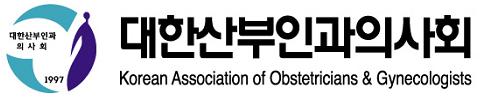 감 사 합 니 다!
대한산부인과의사회 법제이사 김재연